Mennonite Mission Network requests prayer for Laura and Nick Sharp, and their children, Jesse (8) and Brielle (5), as they prepare to begin a year-long assignment in La Mesa, Colombia, where they will serve alongside the Colombia Mennonite Church and its school, Colegio Americano Menno (American Menno School).
May 4, 2025
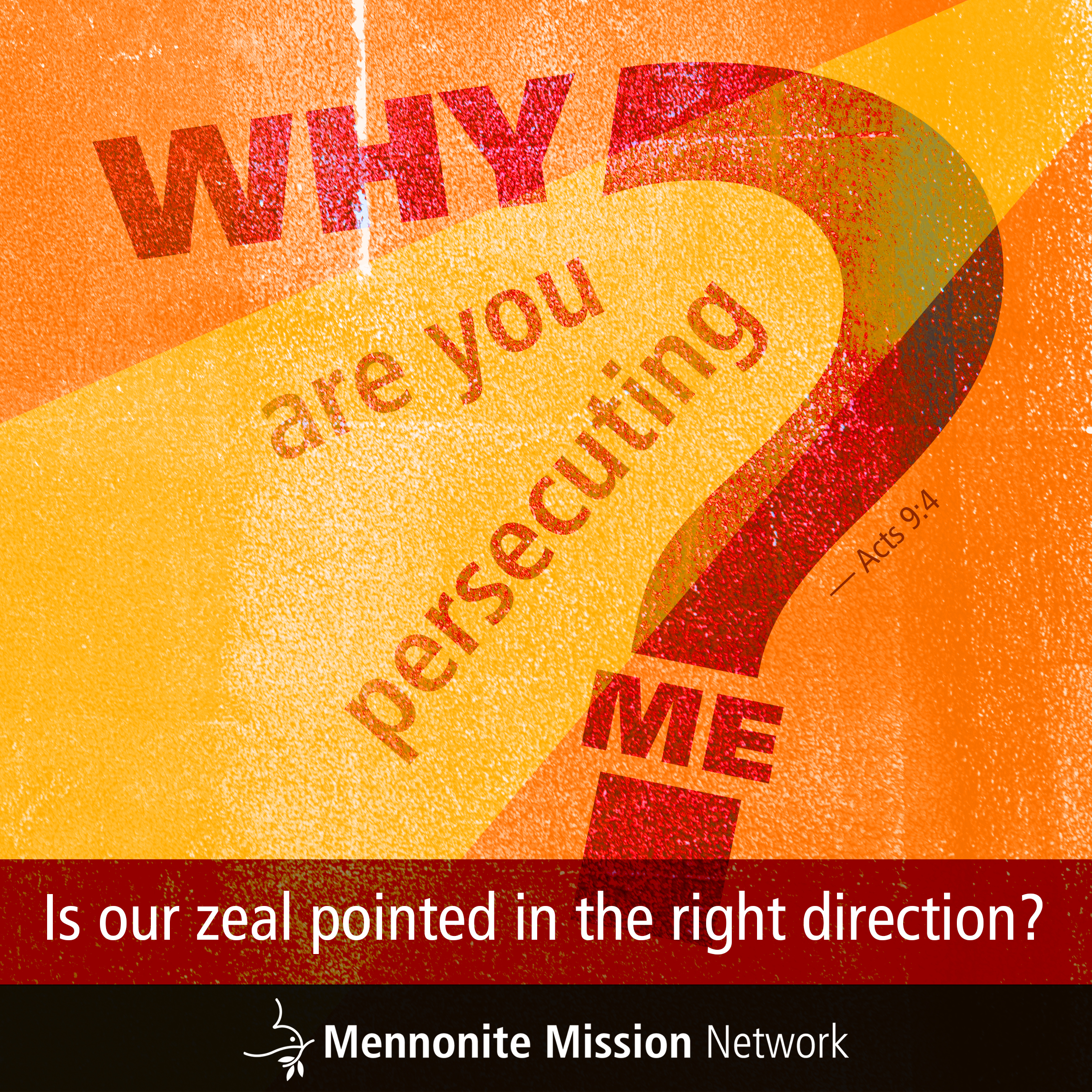 Mennonite Mission Network joins First Mennonite Church of San Francisco (California) this year in celebrating its 50th anniversary and its 50th year of hosting a Mennonite Voluntary Service (MVS) unit. Pray for current MVS participants — Conrad Liechty, Ana Esperanza Neufeld Weaver and Sav Roth Walter — as they help the congregation extend its outreach in the city.
May 11, 2025
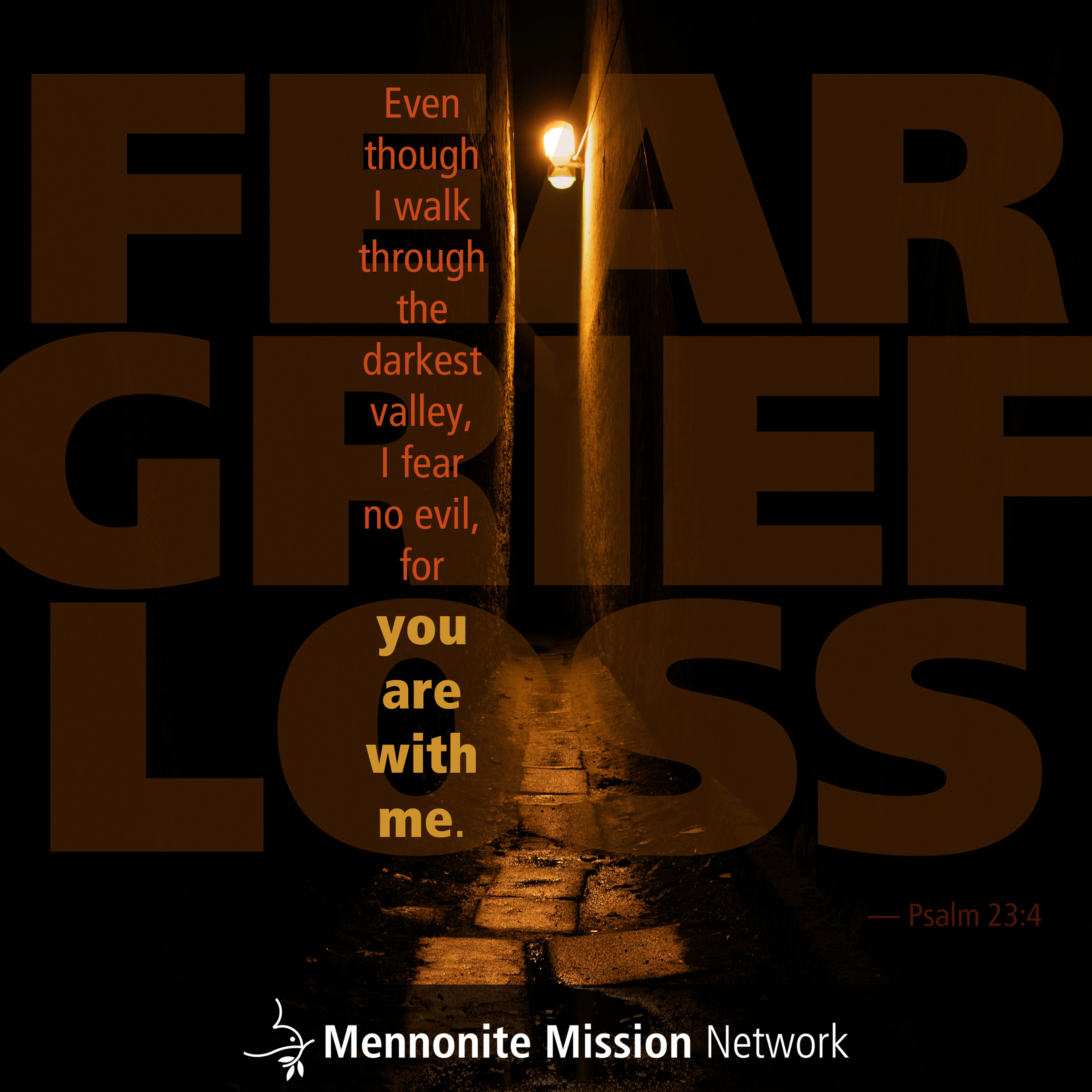 Mennonite Mission Network requests prayer for the Brethren in Christ Church in the United Kingdom, which is experiencing growth, due to an influx of members who have immigrated from Zimbabwe. Pray for this church as it recovers its Anabaptist heritage, gains new vitality through the faithfulness of immigrants and learns how to become a multicultural people of God.
May 18, 2025
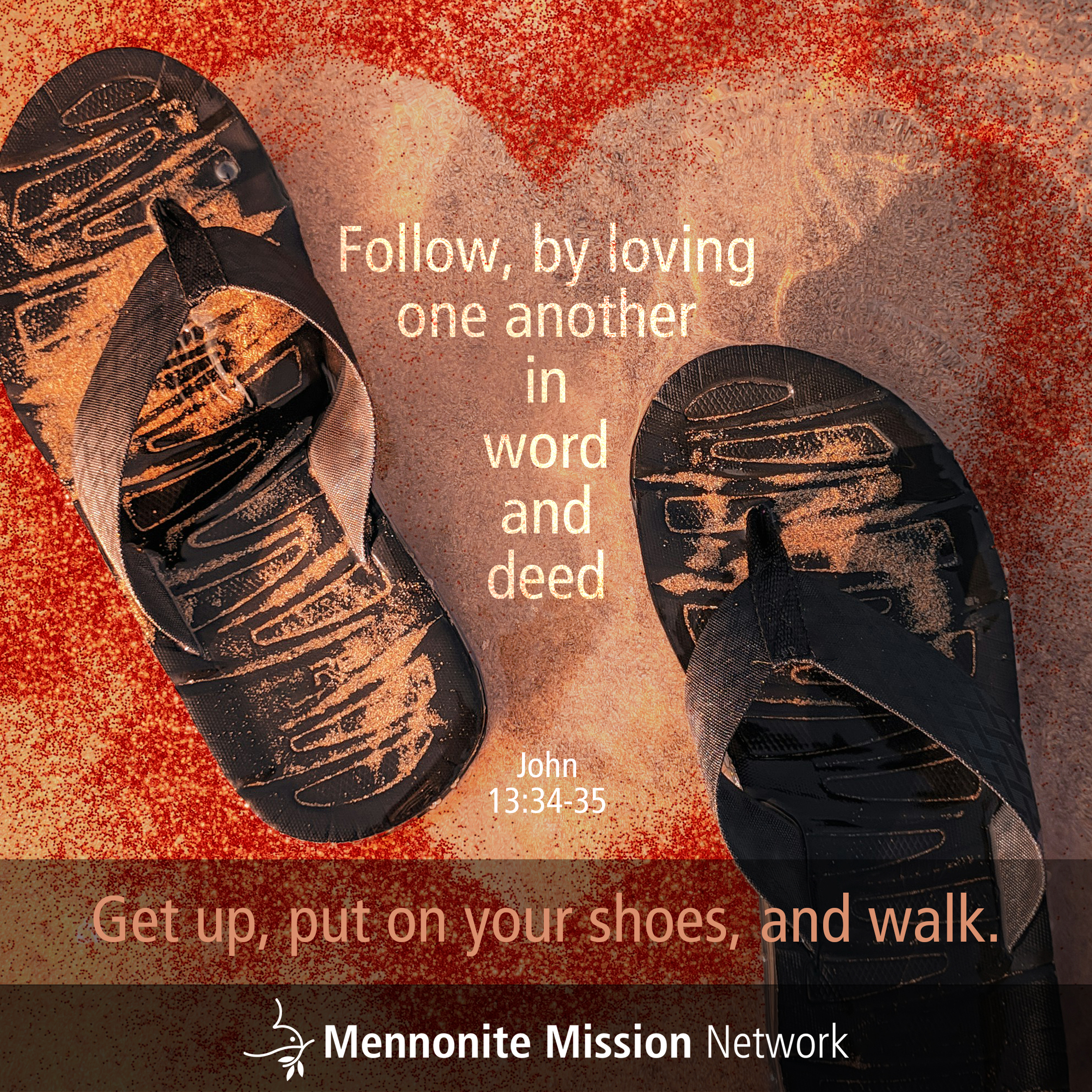 Mennonite Mission Network requests prayer for a Youth Venture team of 11 young adults and two leaders, who are visiting sites in Germany and Switzerland in commemoration of the 500th anniversary of Anabaptism. Pray that their faith will grow, as they begin to understand more about the historical foundations of the church and build global relationships through attending Mennonite World Conference’s Young Anabaptist Global Youth Summit.
May 25, 2025
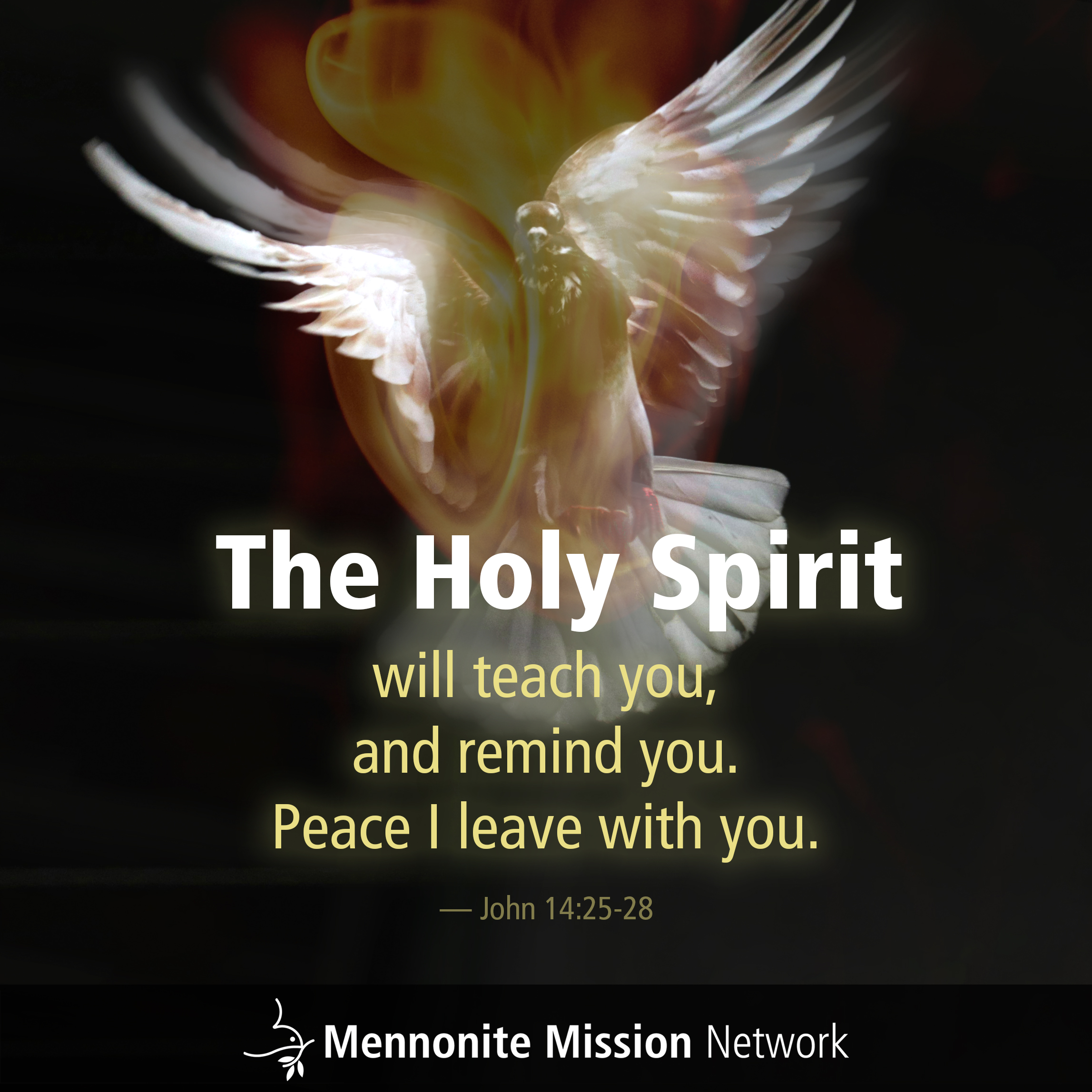